Сабақтың тақырыбы:
А-Ә, О-Ө, Ұ-Ү, Ы-і 
жұп дауысты дыбыстар
«Ұйқасын тап!» ойыны
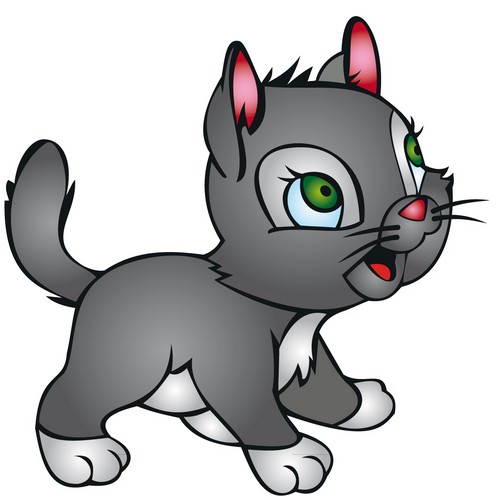 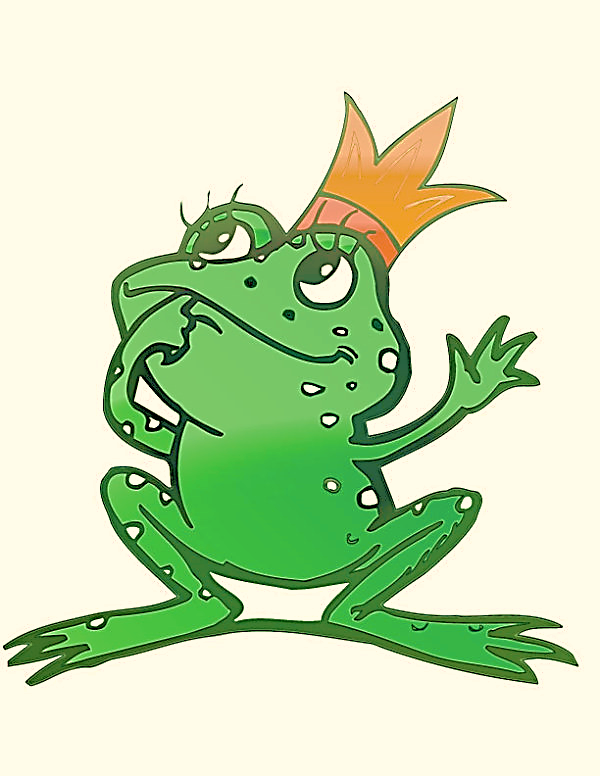 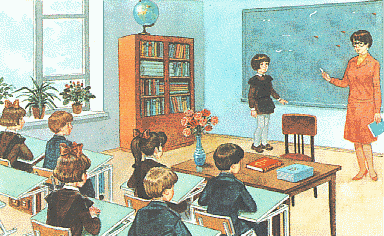 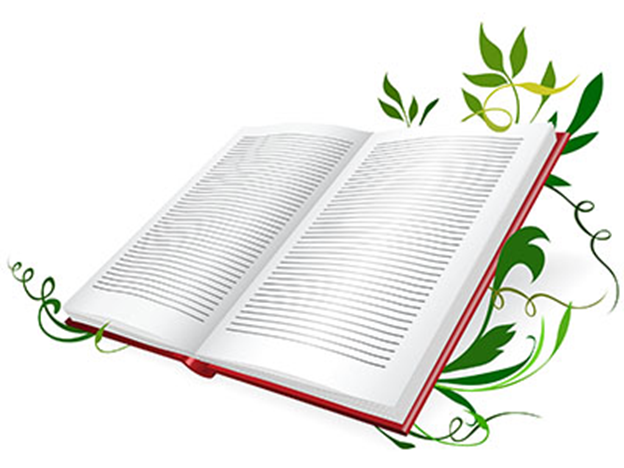 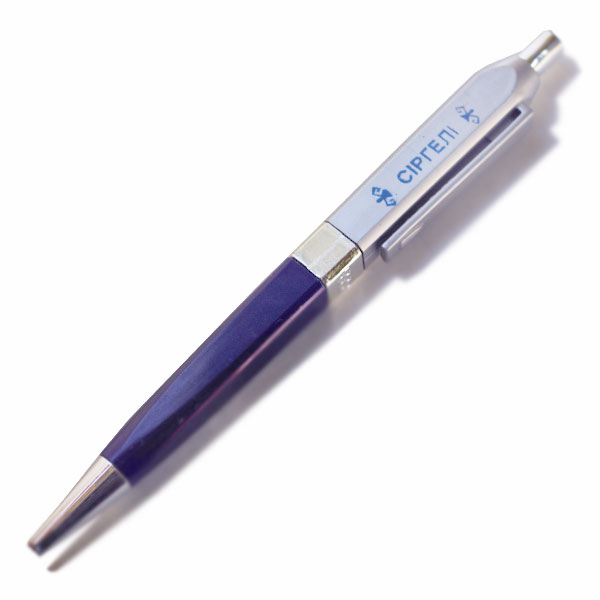 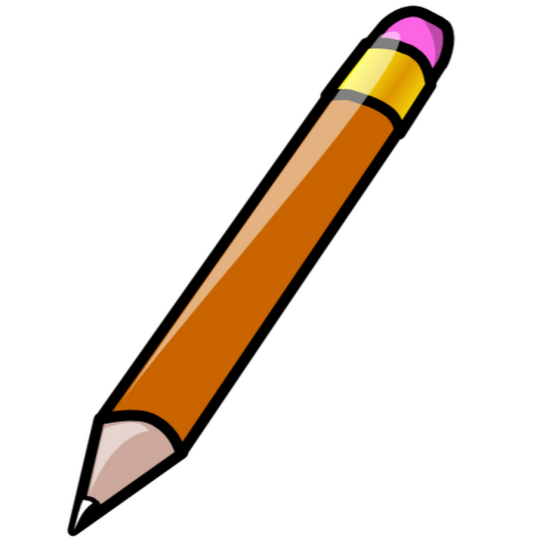 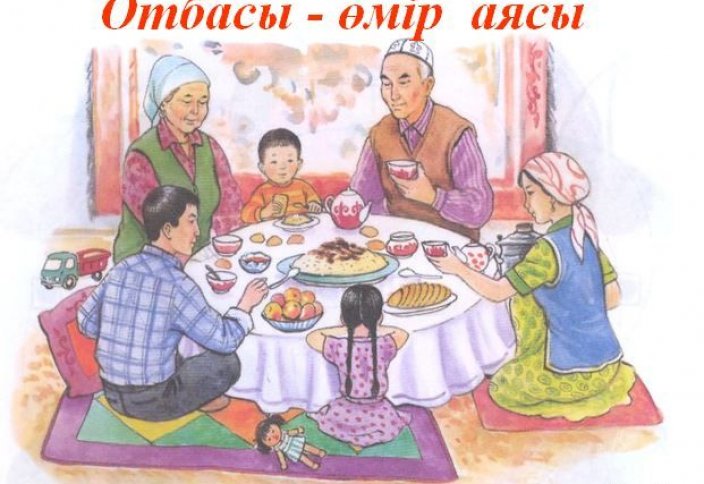 ана
әке
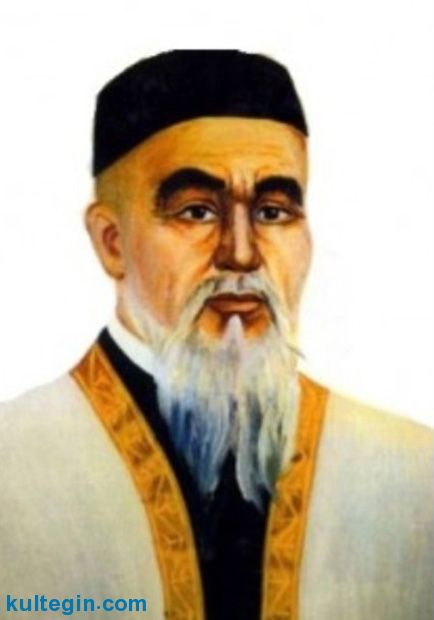 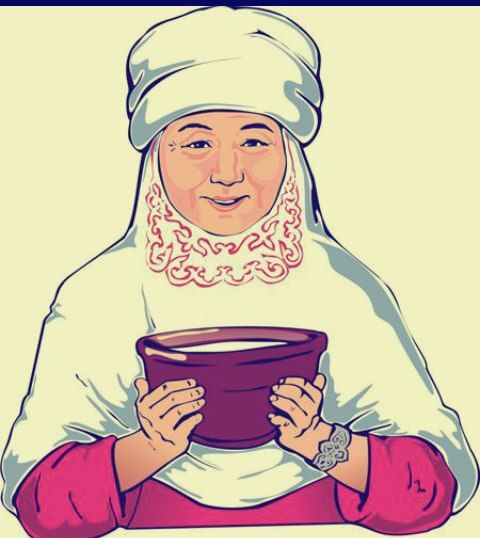 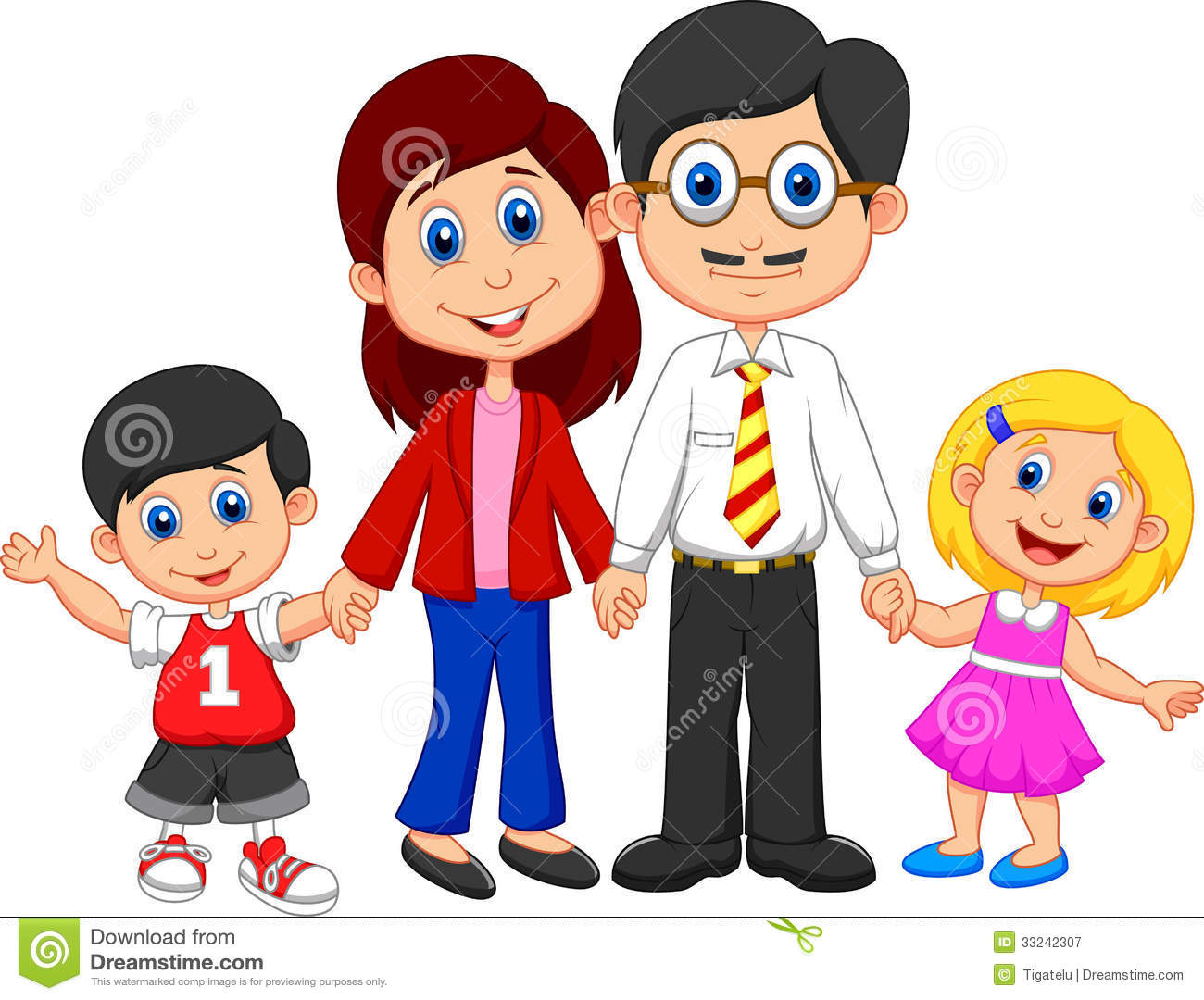 әже
ата
аға
әпке
А – Ә
сан
сән
О – Ө
дөп
доп
Ұ –Ү
тұр
түр
Ы – І
тіс
тыс
Оқулықпен жұмыс
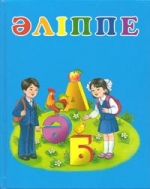 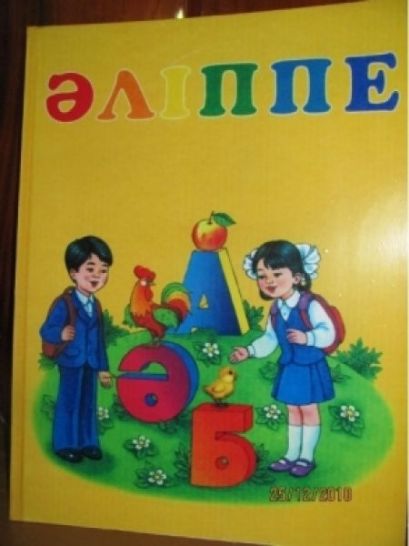 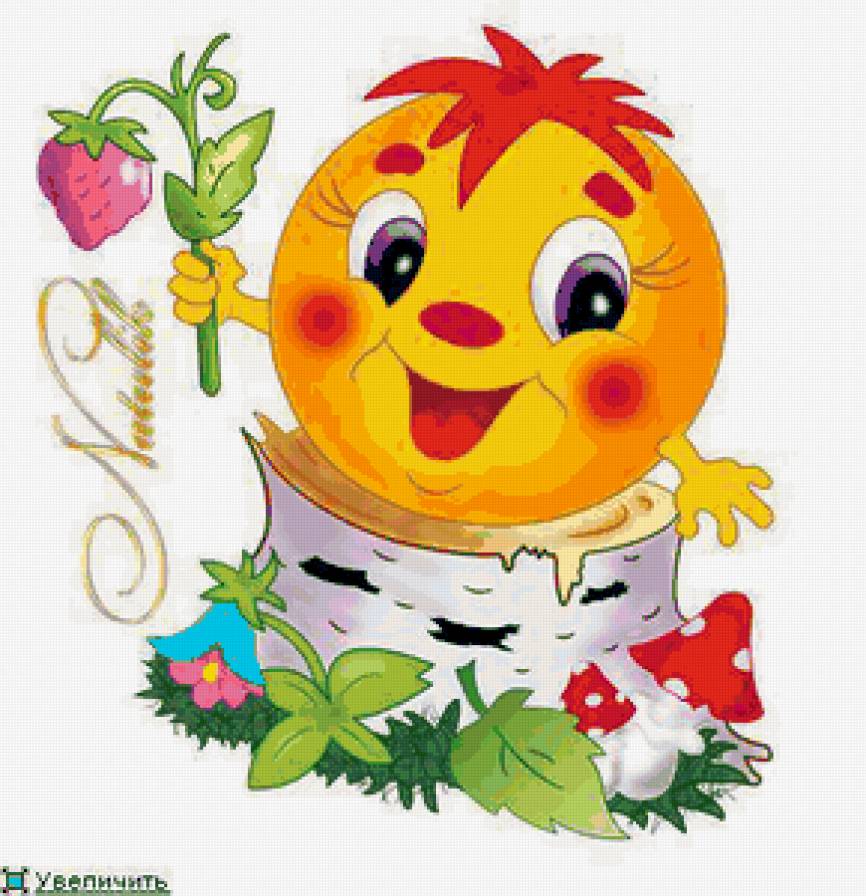 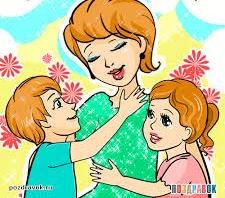 Дәптермен жұмыс
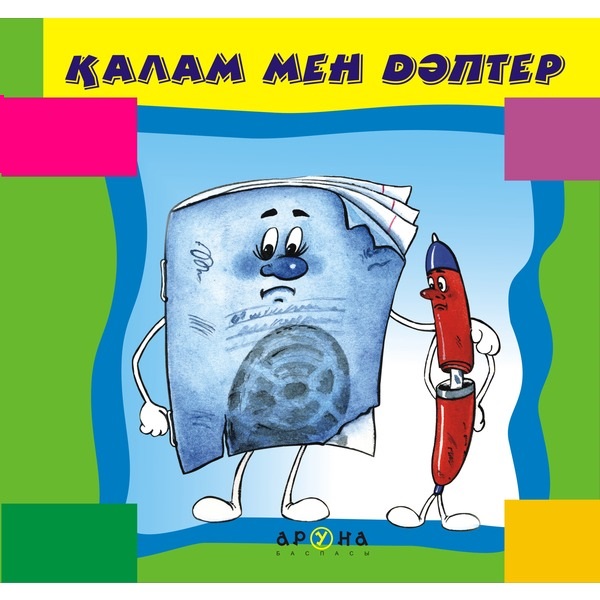 Сергіту сәті
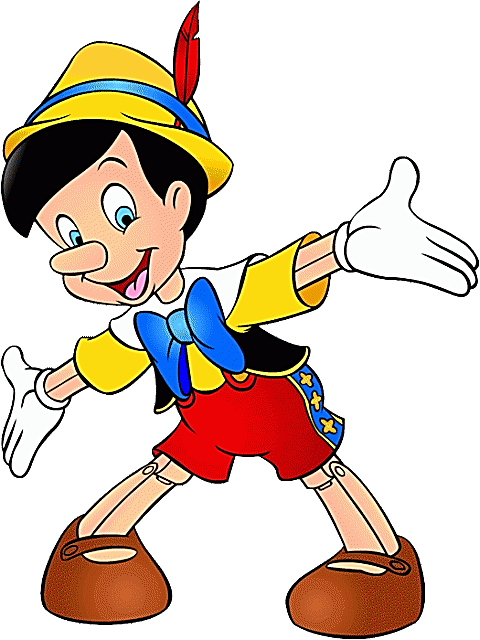 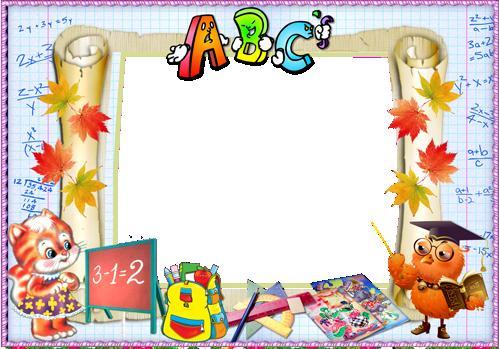 «Ойлан, тап!»
ойыны
«Отан – отбасынан 
басталады»